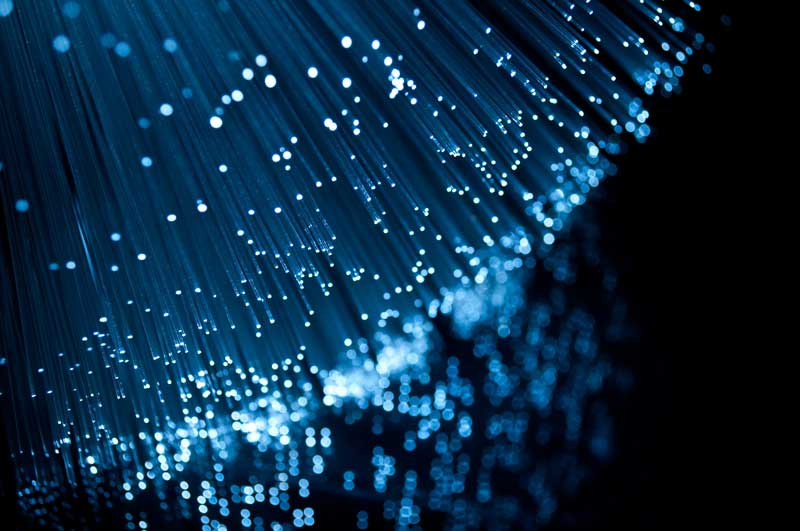 Technologies de l’Information et de la Communication

Direccte Nord – Pas-de-Calais
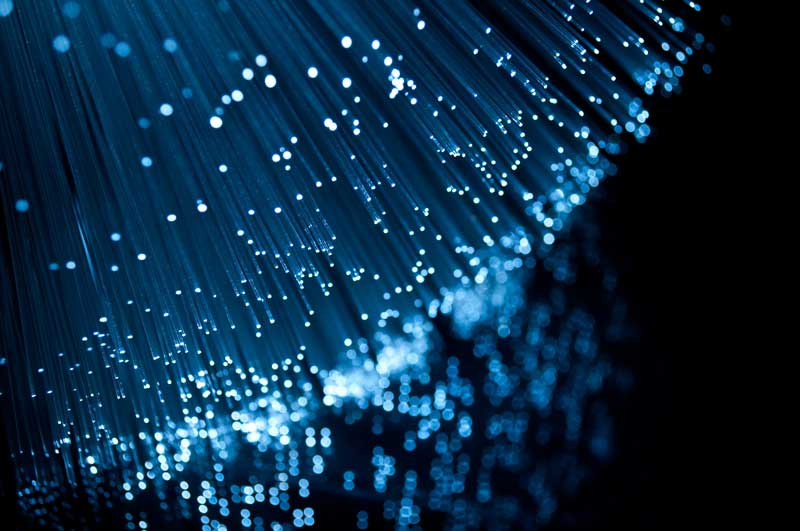 La Filière TIC 
nationale
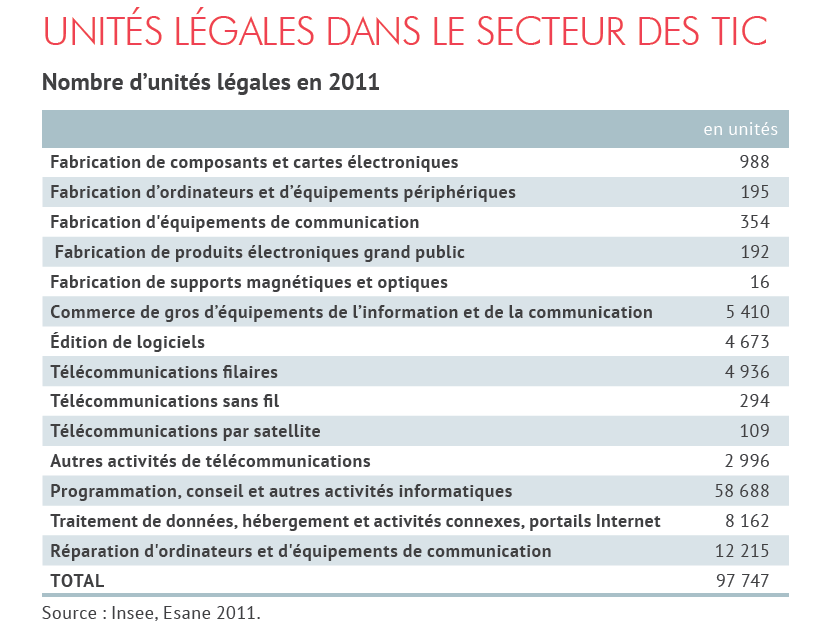 L'unité légale est une entité juridique de droit public ou privé.
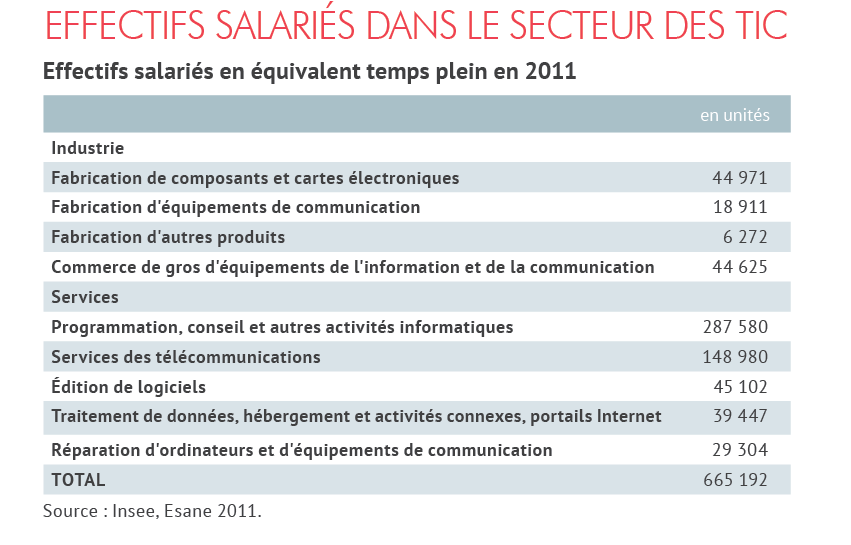 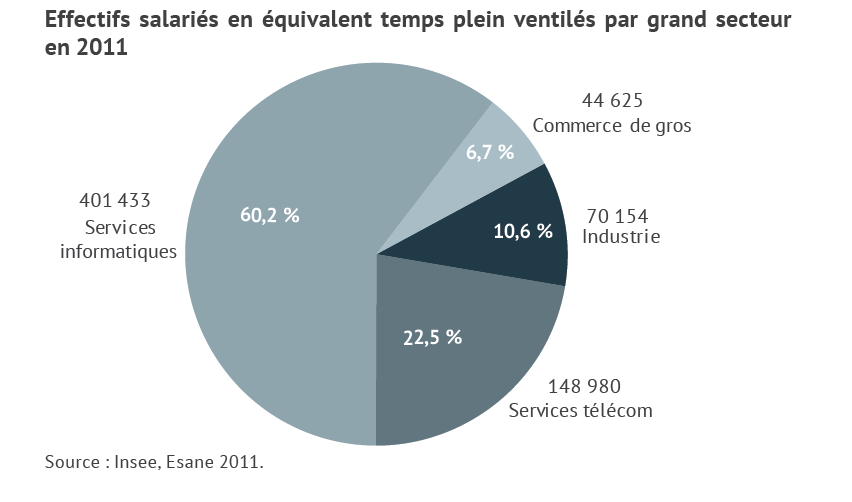 Le secteur Conseil, Logiciels et Services informatiques en 2013 représente 49,2 milliards de chiffre d'affaires
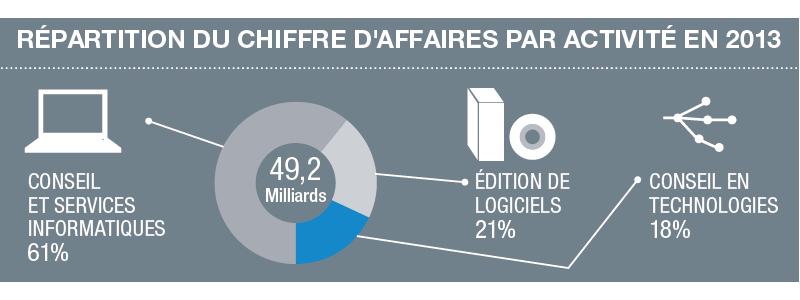 Site www.syntec-numerique.fr
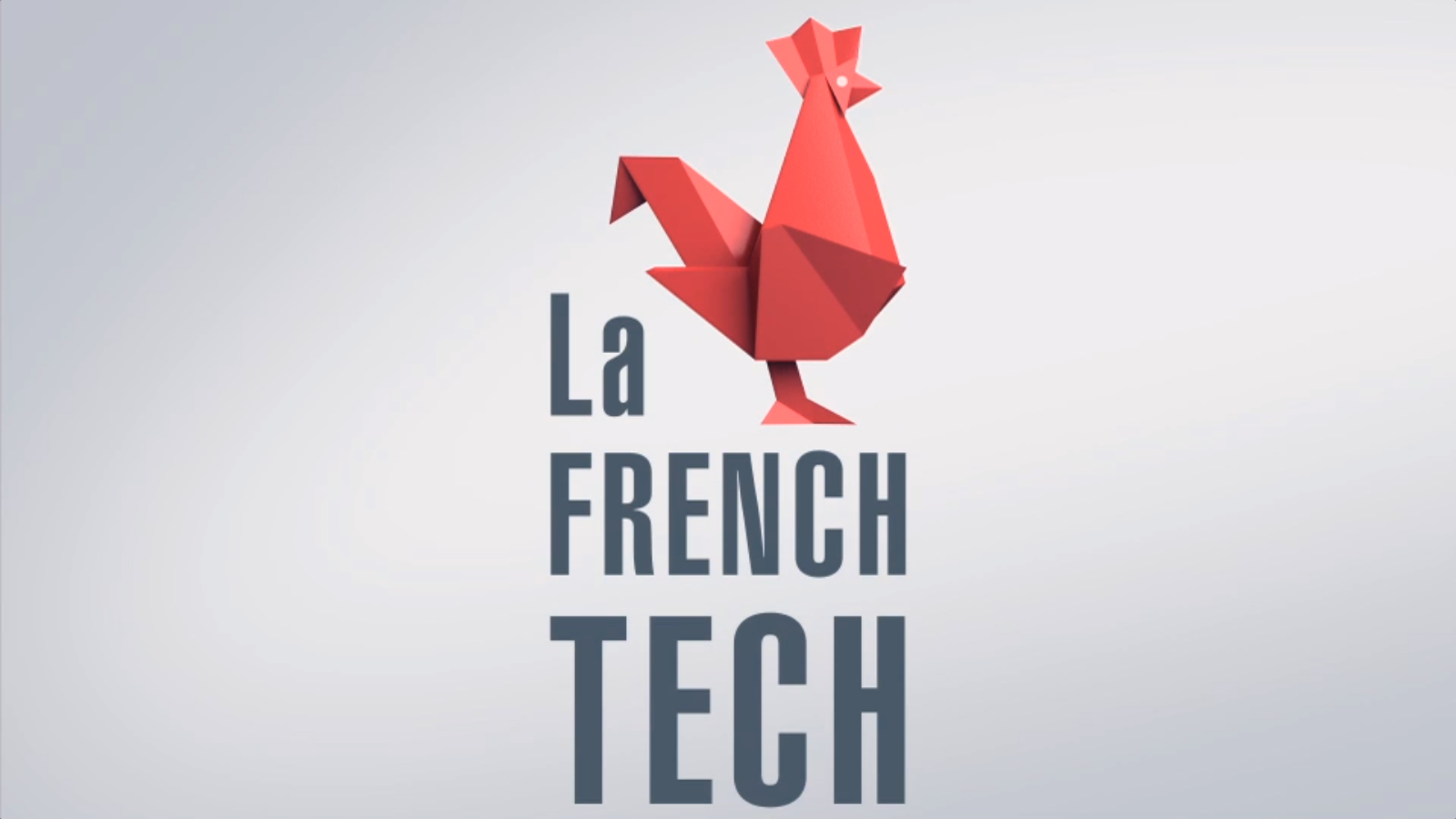 Le secteur des IT en France
Secteur Logiciel 
et services informatiques : 
365 000 salariés 
dont 265 000 informaticiens
Ces chiffres sont issus de la statistique publique. Ils permettent des comparaisons dans le temps, avec d’autres secteurs, et de connaître la structure de la population.Cependant, ils ne prennent pas en compte un certain nombre de grandes entreprises du secteur (Bull, Cisco, Google, Microsoft …) référencées sous d’autres codes NAF.
574 000 informaticiens répartis dans l’ensemble des secteurs économiques.
Ces chiffres ne prennent pas en compte la fonction publique d'Etat.
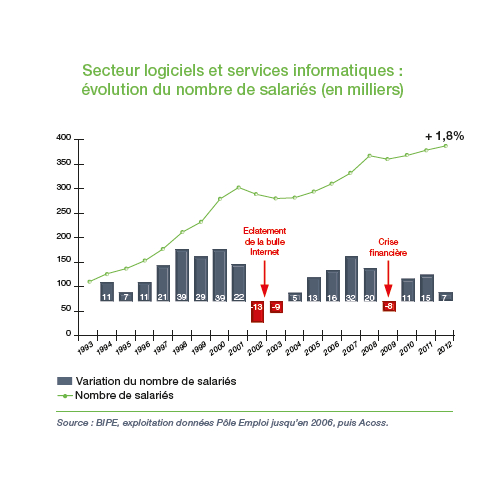 Le secteur du logiciel et des services informatiques
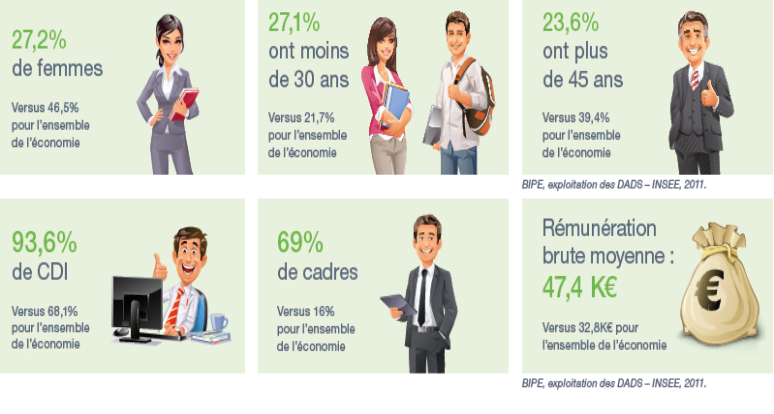 Site www.syntec-numerique.fr
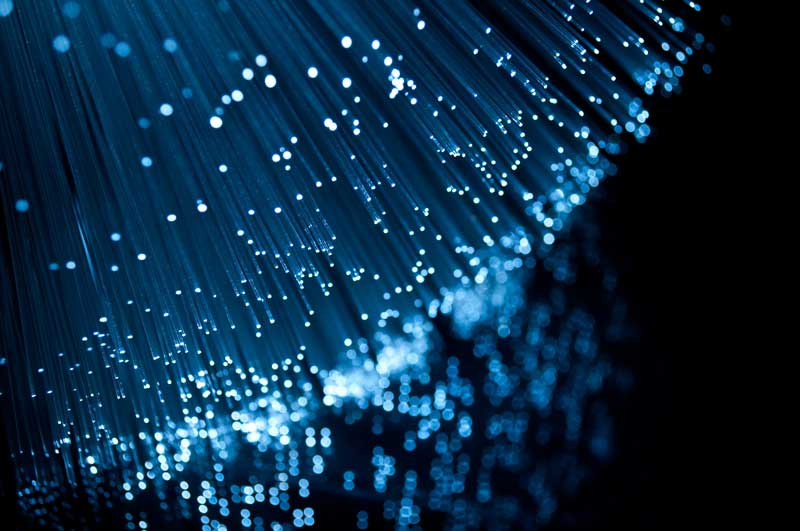 La Filière TIC 
Régionale
La filière numérique en région
Difficile d’avoir des chiffres précis :

Fin 2011 : 1641 entreprises TIC – 28 683 emplois 
Fin 2010 : 1466 entreprises TIC – 23 906 emplois
Fin 2009 : 4181 établissements  TIC
Sources L’observatoire des TIC en Nord Pas-de-Calais
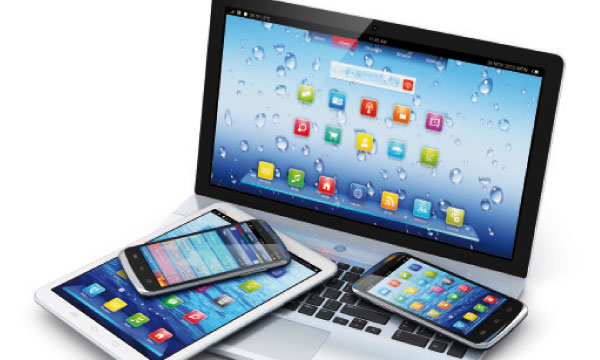 La filière numérique en région
Plus de 1 600 entreprises et près de 29 000 salariés en région dans le secteur des TIC.

Près de 80 % des emplois régionaux TIC dans l’agglomération lilloise.

Une progression nettement plus sensible des établissements et des salariés en région par rapport à la moyenne nationale.

Une faiblesse du nombre de brevets déposés en région qui n’est pas propre aux TIC.
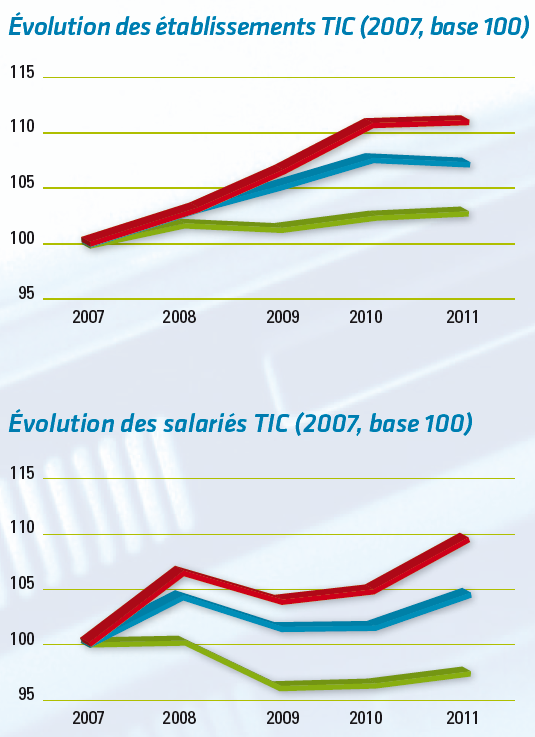 Une croissance plus soutenue que pour le reste de la France, surtout dans la métropole Lilloise.
Source : URSSAF
Métropole Lilloise
France
NPC
Etablissements et salariés par zone d’emploi en 2011(observ@toire des TIC)
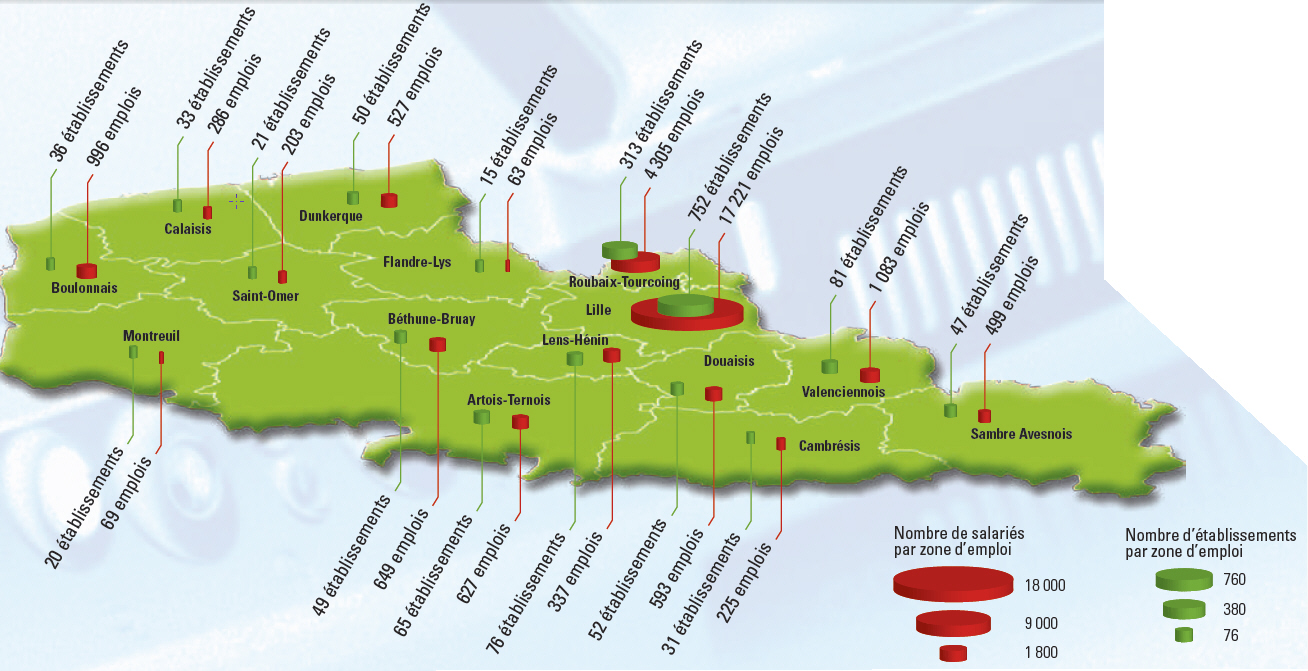 18
Sociétés Numériques
régionales (dont le
siège est en Région)
dépassent les 5
millions d’Euros de
Chiffre d’Affaires
Les entreprises régionales dans les classements…
Panorama Top 250 des éditeurs et créateurs de logiciels français
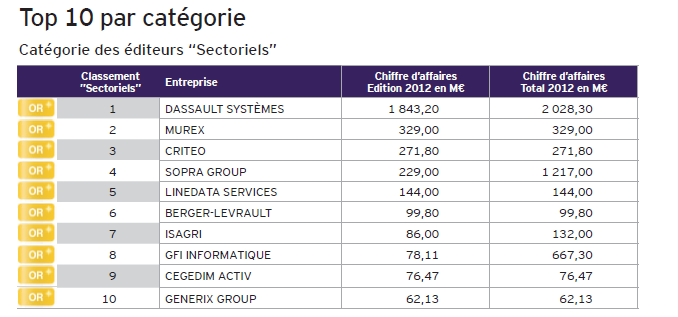 Les entreprises régionales dans les classements…
Panorama Top 250 des éditeurs et créateurs de logiciels français
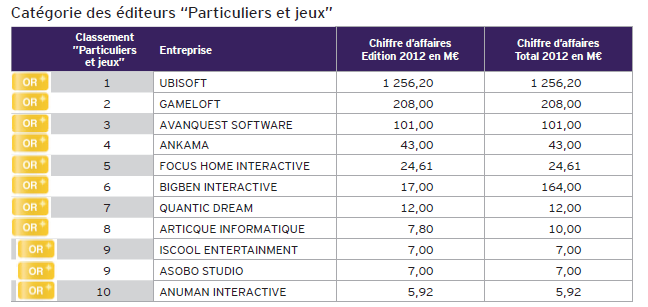 Fast 50 - Palmarès Nord
Classement de l’édition 2013
Le « Technology Fast 50 » promeut et encourage le développement des entreprises alliant innovation et croissance dans les hautes technologies.
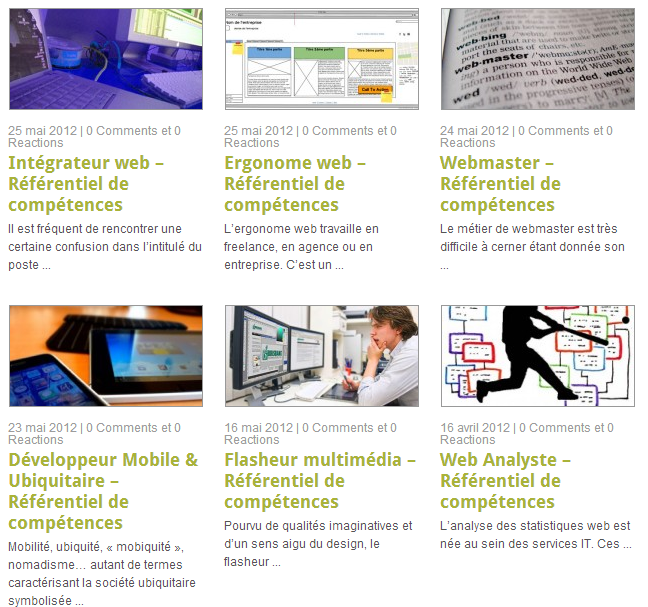 Les référentiels métiers
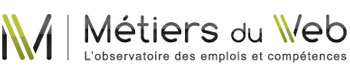 www.metiers-du-web.com
Le projet COMPETIC avait pour objectif d’IDENTIFIER, DEFINIR et ANTICIPER les métiers et les compétences TIC indispensables au développement de la filière numérique. Le projet a été initié par Technofutur, en partenariat avec le Pôle Régional Numérique (PRN) en Nord-Pas-de-Calais - Financement dans le cadre du programme Interreg IV-A Wallonie-France-Flandre.
Un dynamisme renforcé par la présence de sites d’excellence et d’équipements
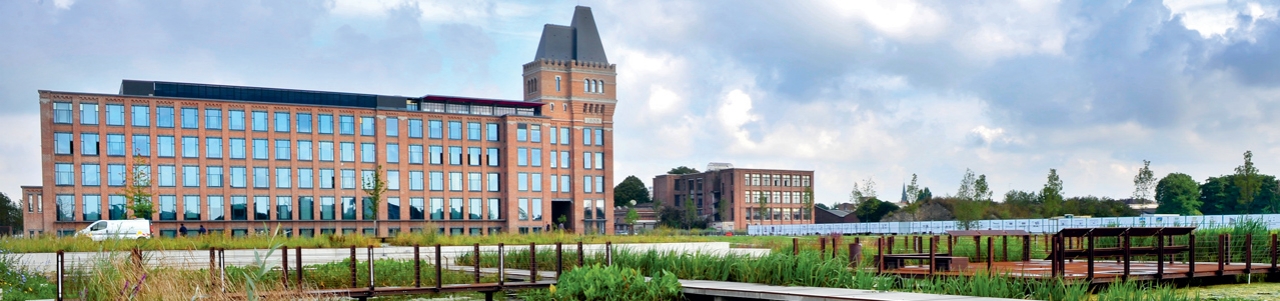 EuraTechnologies – Lille – 150 000m²
Avec plus de 137 entreprises et 4 bureaux à l’international, EuraTechnologies intègre sur son site la recherche, la formation et l’entrepreneuriat, un incubateur et un accélérateur pour favoriser le développement des start-up, ainsi qu’une offre de mentoring sur mesure. EuraTechnologies s’est spécialisé dans 4 secteurs d’activités : l’e-business et pure players, les systèmes d’information et édition de logiciels, les télécoms et réseaux, les industries de contenus.
Un dynamisme renforcé par la présence de sites d’excellence et d’équipements
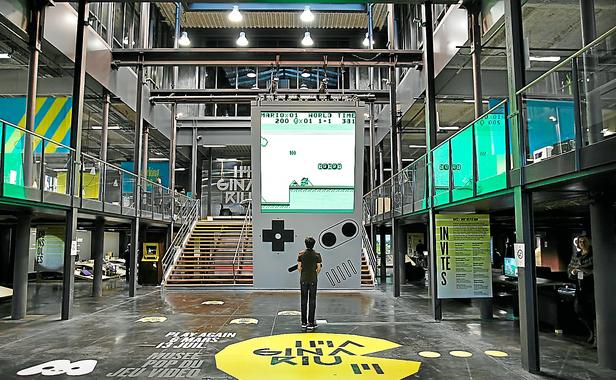 La Plaine Image – Roubaix/Tourcoing

Ecosystème entièrement consacré à l’image et aux industries créatives, la Plaine Images concentre sur 5 hectares toute la diversité des acteurs, des savoir-faire et des projets de ce secteur d’avenir. 
A la fois hôtel d’entreprises, incubateur et centre de recherche, ce cluster favorise l’émergence d’une filière d’excellence de niveau international.
Plus de 1000 personnes y travaillent.
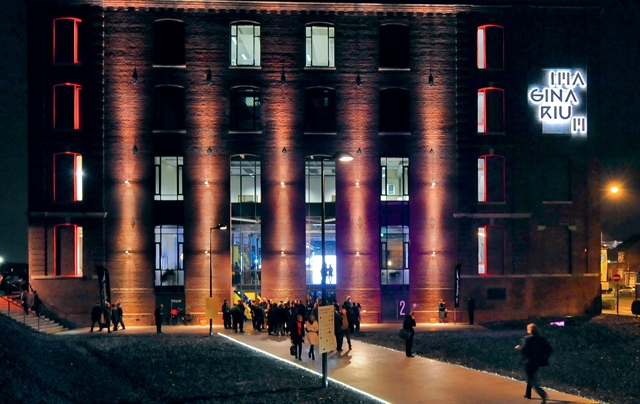 Un dynamisme renforcé par la présence de sites d’excellence et d’équipements
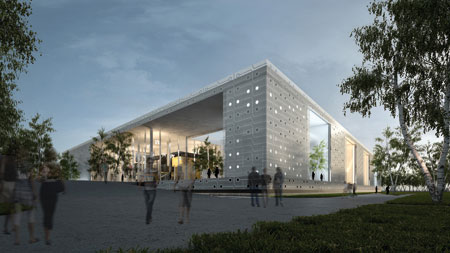 Le parc des Rives Créatives de l’Escaut – Valenciennes

Avec la Serre Numérique, le Parc des Rives Créatives est le site d’excellence dédié à la création numérique dans le Hainaut : jeux vidéo, animation, design… Développé par la CCI Grand Hainaut à Valenciennes, la Serre Numérique est le premier ouvrage et l’élément moteur du Parc des Rives Créatives de l’Escaut : 15 ha dédiés à l’accueil d’entreprises relevant de l’image et du numérique. La Serre Numérique concentre en un même espace les entreprises, l’enseignement supérieur, la recherche et l’innovation, dans un concept novateur de « fertilisation croisée » entre ces univers, dédié aux créatifs de tous horizons : dirigeants, enseignants, chercheurs, étudiants, artistes…
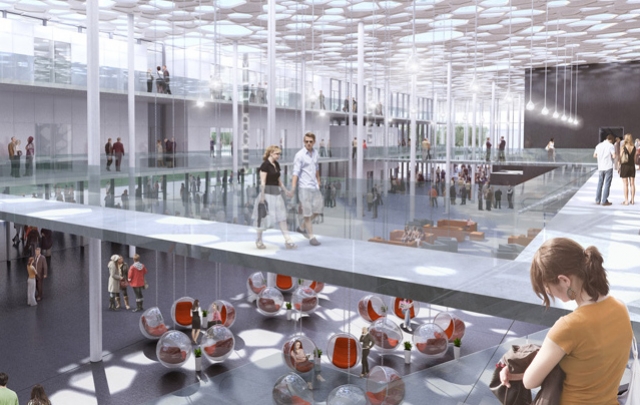 Un dynamisme renforcé par la présence de sites d’excellence et d’équipements
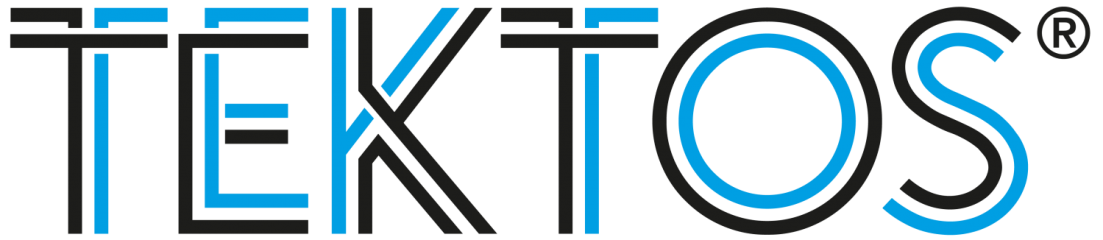 Accélérateur privé - Calais
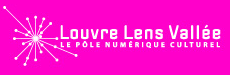 Le pôle Numérique Culturel - Lens
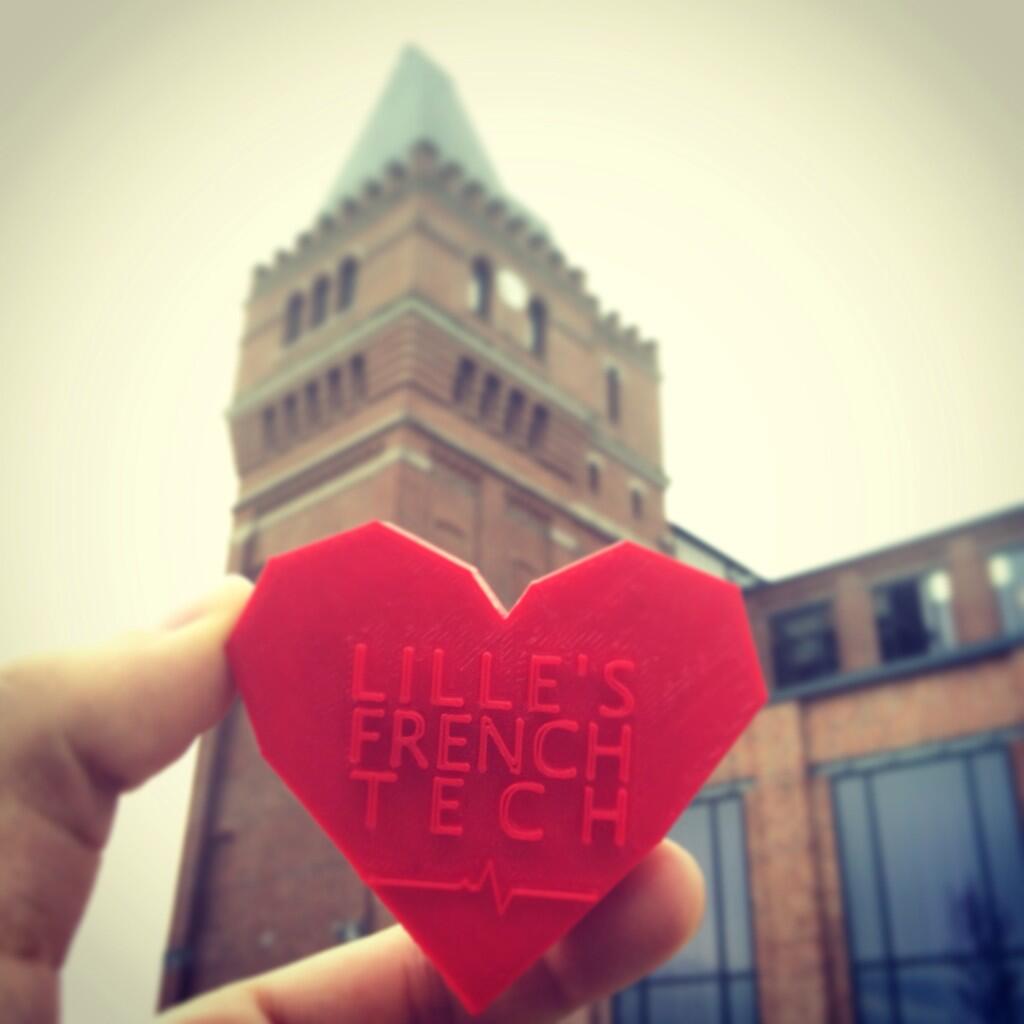 Une candidature commune  à l’AAP « Métropole French Tech »
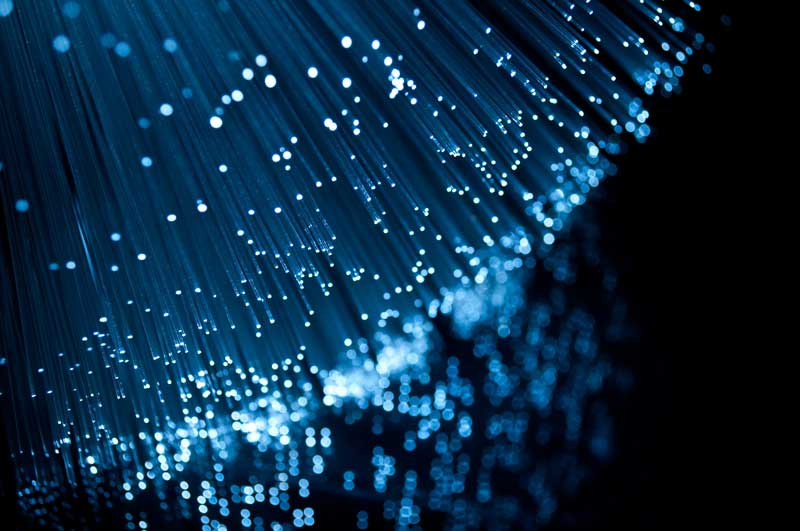 La stratégie nationale
Stratégie Nationale
Feuille de route gouvernementale sur le numérique du 28 février 2013
Stratégie Nationale
Les 34 plans
16 plans directement liés au numérique

Ces 34 plans de reconquête industrielle ont pour objet d’unir les acteurs économiques et industriels autour d’un objectif commun, d’aligner les outils de l’État au service de cette ambition et de mobiliser les écosystèmes locaux autour de la construction d’une offre industrielle française nouvelle et compétitive, capable de gagner des parts de marché en France et à l’international et de créer ainsi des emplois nouveaux.
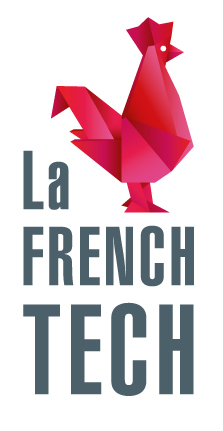 La French Tech est le nom collectif pour désigner tous les acteurs de l’ écosystème de startups français.
La French Tech englobe toutes les startups, c'est-à-dire toutes les entreprises de croissance porteuses d’une ambition globale : à tous les stades de développement, de la très jeune société en amorçage à la startup en développement riche de plusieurs centaines de collaborateurs à l’assaut d’un marché mondial et les startups de tous les secteurs. 

Une initiative de l’Etat pour encourager cette formidable dynamique, passer à la vitesse supérieure et faire de la France une « Startup République » d’envergure mondiale.
La philosophie : s’appuyer sur les initiatives des membres de la French Tech eux-mêmes, mettre en valeur ce qui existe déjà, et créer un effet boule de neige. L’initiative French Tech ce n’est pas l’Etat qui encadre, c’est l’Etat qui soutient. C’est une ambition partagée, impulsée par l’Etat mais portée et construite avec tous les acteurs.
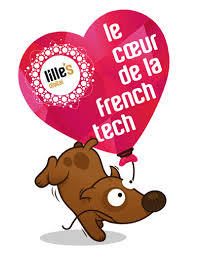 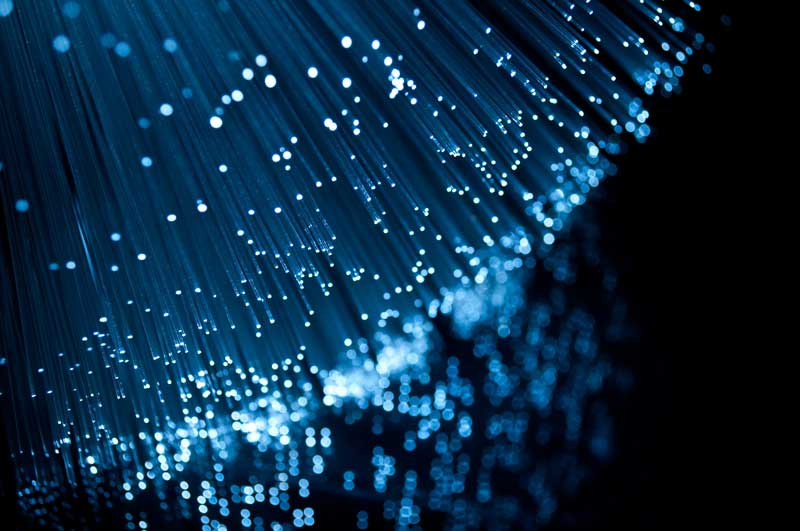 Annexes
Annexe 1 : Code NAF TIC
Le secteur des TIC tel que défini par l’Organisation de Coopération et de Développement Economique (OCDE) comprend les activités et codes NAF suivants : 
Activités de fabrication TIC (Codes NAF 261, 262, 263, 264 et 268), 
le commerce de détail et de gros de produits TIC (Codes NAF 465, 4741Z et 4742Z), 
les prestataires de services TIC (Codes NAF 582, 620, 6311Z et 6312Z), 
le secteur des télécommunications (Code NAF 61) 
et le dépannage informatique (Code NAF 951)
Annexe 2 : les différents secteurs d’activité du numérique
Les entreprises offrant des services et produits, dans le domaine du numérique, sont très variées et de plus en plus nombreuses. Elles sont principalement cataloguées par secteur d’activité :

Éditeurs tels que Microsoft, Adobe, Dassault Systemes, Oracle

SSII / SSLL telles que OVH, DevoTeam, GFI, Osiatis, Sopra…

Infrastructure telles que Fullsix, Nunum, Mazarine, Eurafibre, A0 Labs…

Web Agency telles que Wokine, Silicon Salad, Marcel…

Consultant telles que HoobyNote, Groupe Altera, Openminded Consulting…

Créateur de contenu numérique telles que Addictiz, Planet Nemo, PEOLEO…

Négociant informatique telles que ECOBUROTIC, AVN, Micro'Co,…
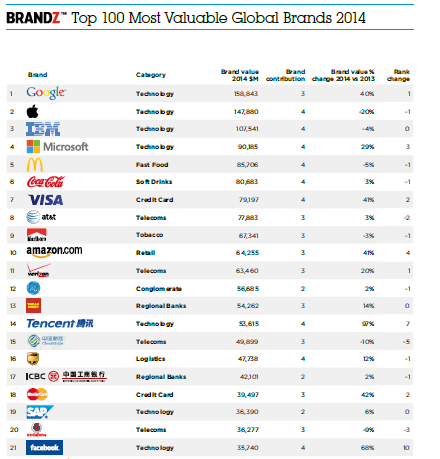 Annexe 3 : Les entreprises du numérique « trustent » le haut du  classement des marques ayant le plus de « valeur »
Annexe 4 : feuille de route pour le numérique
Faire du numérique une chance pour la jeunesse 
Mesure n° 1 : L’entrée du numérique dans les enseignements scolaires 
Mesure n° 2 : Une politique ambitieuse de formation des enseignants aux usages du numérique, avec notamment la formation de 150 000 enseignants en deux ans 
Mesure n° 3 : Lancement du projet “France Universités Numériques” 
Mesure n° 4 : Renforcer les formations aux métiers du numérique 
Mesure n° 5 : Faire du numérique une chance pour les jeunes peu qualifiés
Annexe 4 : feuille de route pour le numérique
Renforcer la compétitivité de nos entreprises grâce au numérique 
Mesure n° 6 : Création de quartiers numériques dans les territoires 
Mesure n° 7 : Financement de technologies numériques clés à hauteur de 150 M€ et soutien à la recherche et à l’innovation 
Mesure n° 8 : Financement de la “numérisation” des PME/ETI grâce à 300 M€ de prêts bonifiés 
Mesure n° 9 : Le très haut débit pour tous dans 10 ans
Annexe 4 : feuille de route pour le numérique
Promouvoir nos valeurs dans la société et l’économie numérique 
Mesure n° 10 : Développer les Espaces Publics Numériques pour faciliter l’accès aux outils numériques 
Mesure n° 11 : Généralisation de la délivrance de certificats diplômants sur l’utilisation des outils numériques pour les demandeurs d’emploi et les personnes en emploi les moins diplômées 
Mesure n° 12 : Rétablir notre souveraineté fiscale 
Mesure n° 13 : Une loi sur la protection des droits et des libertés numériques 
Mesure n° 14 : Numérisation du patrimoine culturel 
Mesure n° 15 : Faire de l’ouverture des données publiques le levier de la modernisation de l’action publique 
Mesure n° 16 : Refonder la stratégie de l’État en matière d’identité numérique 
Mesure n° 17 : Territoire de soins numérique, moderniser l’offre de soins en mobilisant les technologies numériques 
Mesure n° 18 : Contrôle de l’exportation des technologies de surveillance de l’Internet
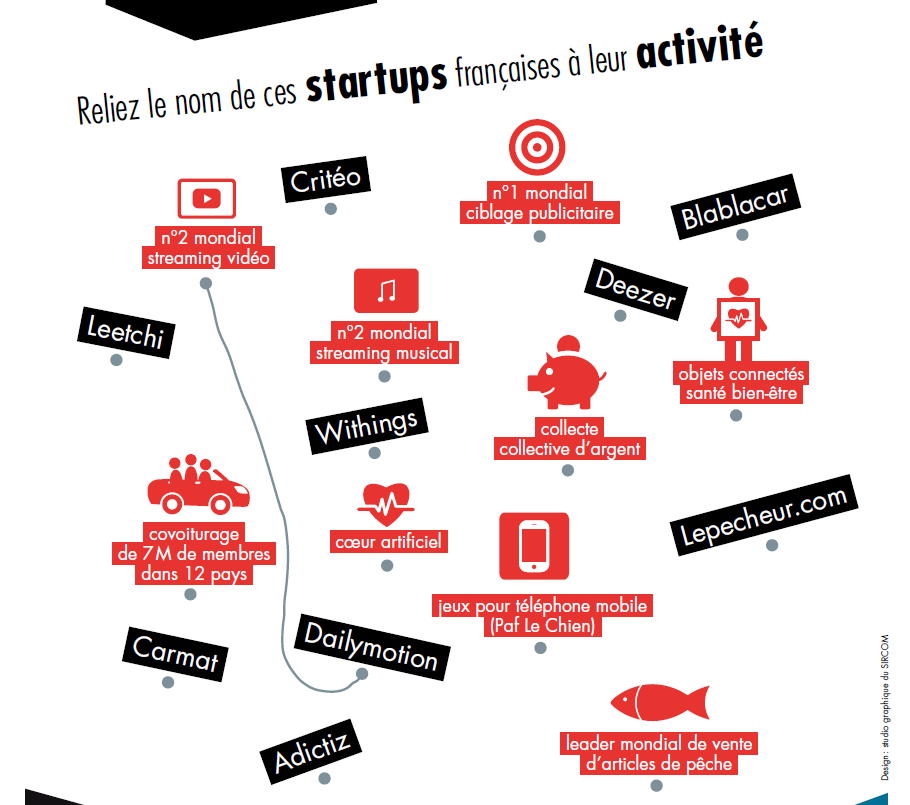 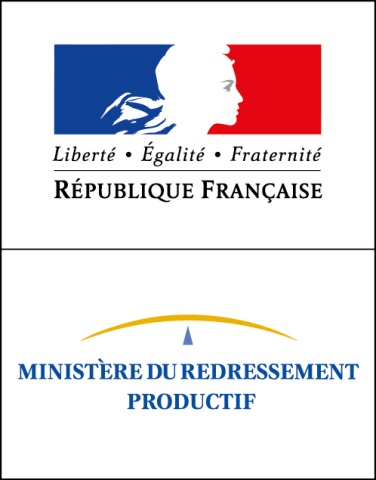 Coordonnées : 
Virginie MIGNAN
Chargée de mission Développement économique
Direccte Nord - Pas-de-Calais
Pôle 3E (Entreprises, Economie, Emploi)/ Service Développement de la compétitivité et des compétences, innovation et mutations économiques
Les Arcades de Flandre / 70 rue Saint-Sauveur / BP 456 / 59021 LILLE Cedex
Lille : 03 28 16 46 57 / Douai : 03 27 95 80 91
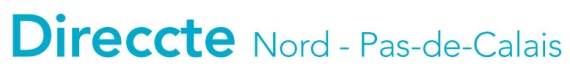